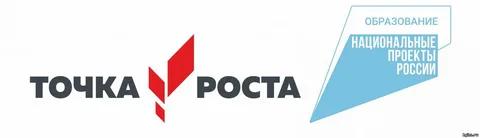 ГБОУ СОШ пос. Ленинский
Работа с цифровой камерой
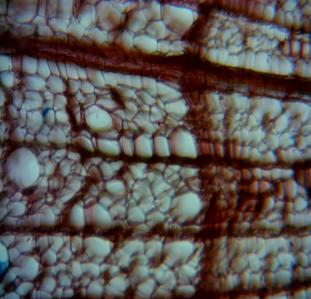 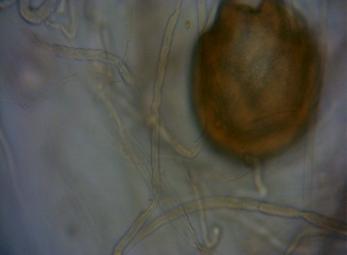 Урок биологии в 5 классе «Значение бактерий в природе и жизни человека»
Возможности применения цифровых микроскопов в образовательном процессе:
превращать самые обычные окружающие тела в объекты исследования;
фотографировать самые разные объекты при увеличениях в 10, 60 или 200 раз;
снимать видеофильмы о жизни мелких существ  с частотой от 5 кадров в секунду до 1 кадра раз в 2 часа;
формировать необычные изображения различных объектов на экране компьютера;
создавать презентации со специальными эффектами и музыкальным сопровождением;
просматривать изображение на экране монитора;
составлять коллекции различных изображений и видеосюжетов;
добавлять по желанию фиксированную дату съёмки и текстовый комментарий к микрофотографиям.
Цифровая лаборатория Bitronicslab-учебная лаборатория по нейротехнологиям
Регистрирует, обрабатывает, анализирует биосигналы человека:
мышечную активность
пульс
электрокардиограмму
электроэнцефалограмму
механические колебания грудной клетки
сопротивление кожи
Демонстрационная работа «Сокращения сердца и  отражение в ЭКГ»
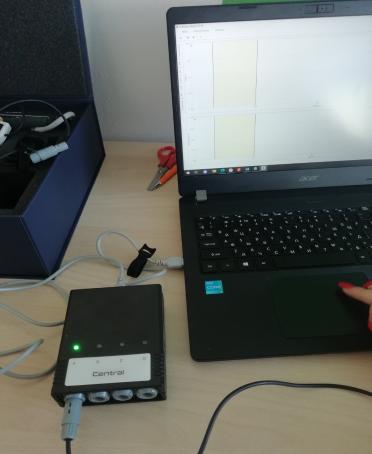 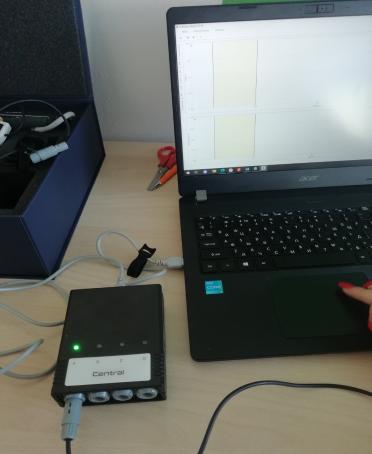 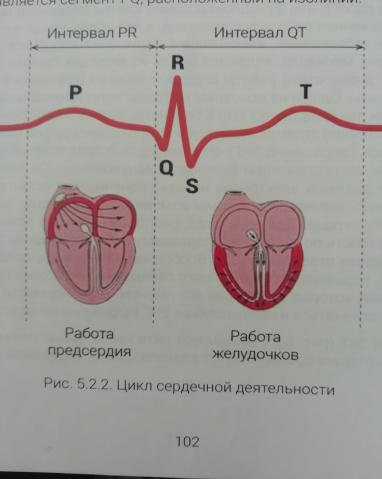 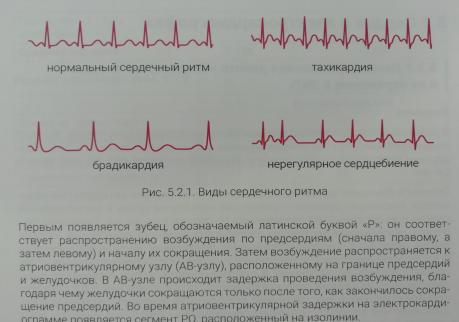 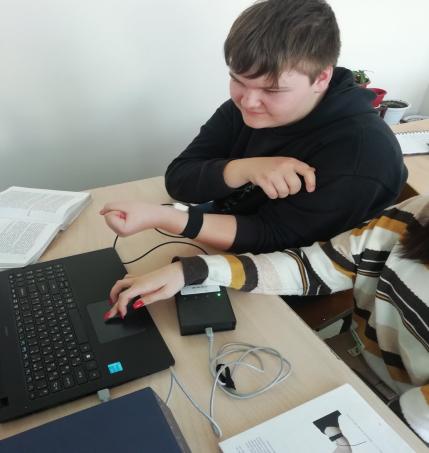 Демонстрационная  работа «Активность мышц и электромиография»
Демонстрационная          работа    «Ритмы мозга и спектральный анализ ЭЭГ»
30
30
30
30
–
–
–
–
60
60
60
60
Гц
Гц
Гц
Гц
—
—
—
—
Активное обучение, творческая
Активное обучение, творческая
Активное обучение, творческая
Активное обучение, творческая
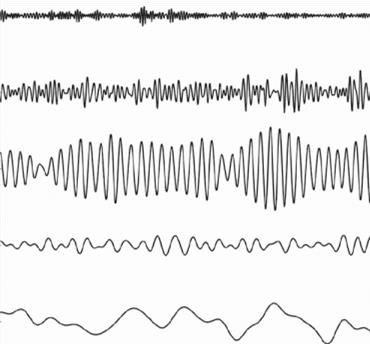 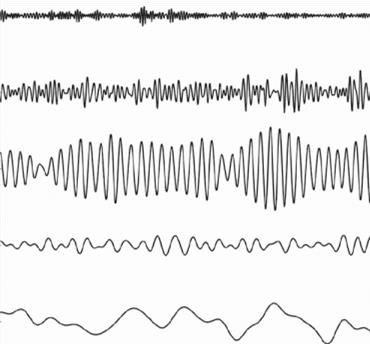 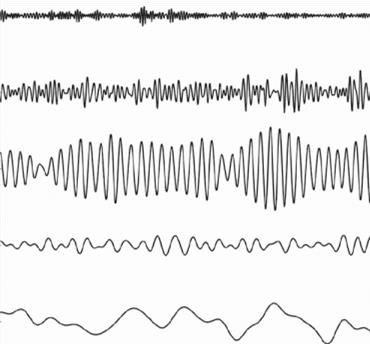 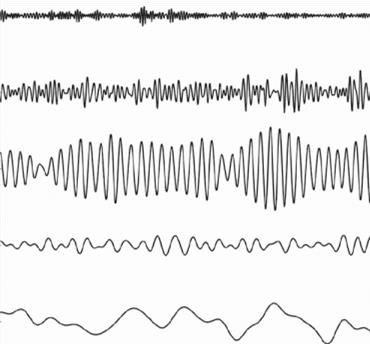 деятельность
деятельность
деятельность
деятельность
12
12
12
12
–
–
–
–
30
30
30
30
Гц
Гц
Гц
Гц
—
—
—
—
Нормальное бодрствование
Нормальное бодрствование
Нормальное бодрствование
Нормальное бодрствование
8
8
8
8
–
–
–
–
12
12
12
12
Гц
Гц
Гц
Гц
—
—
—
—
Расслабленное бодрствование
Расслабленное бодрствование
Расслабленное бодрствование
Расслабленное бодрствование
4
4
4
4
–
–
–
–
8
8
8
8
Гц
Гц
Гц
Гц
—
—
—
—
Поверхностный сон, глубокая
Поверхностный сон, глубокая
Поверхностный сон, глубокая
Поверхностный сон, глубокая
медитация, гипнотический транс
медитация, гипнотический транс
медитация, гипнотический транс
медитация, гипнотический транс
0
0
0
0
,
,
,
,
1
1
1
1
–
–
–
–
4
4
4
4
Гц
Гц
Гц
Гц
—
—
—
—
Глубокий сон
Глубокий сон
Глубокий сон
Глубокий сон
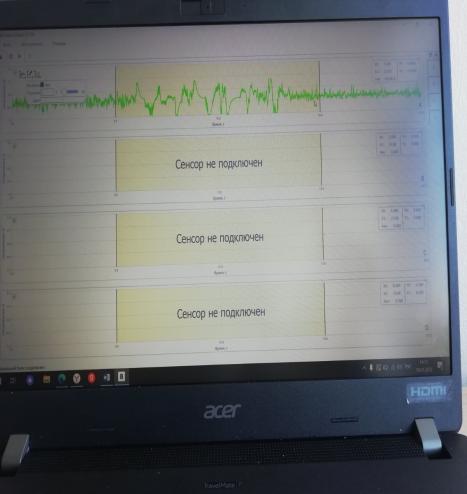 Цифровые лаборатории Releon    по биологии и физиологии
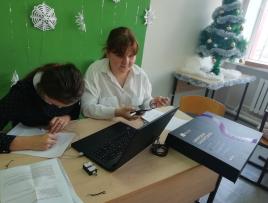 Преимущества:

универсальность - подключив одно устройство, можно получать множество показаний;
мобильность - позволяет легко проводить опыты как в классе, так и за его пределами;
гибкость - доступно подключение и одновременная работа сразу нескольких мультидатчиков;
удобство - один прибор заменяет целый набор датчиков, что экономит место, время и средства.
Демонстрационная работа «Процесс транспирации у                 растений»
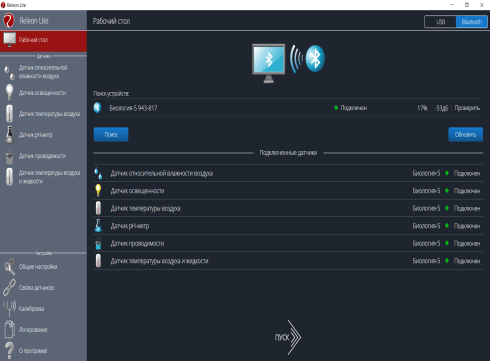 Закрытый цветок
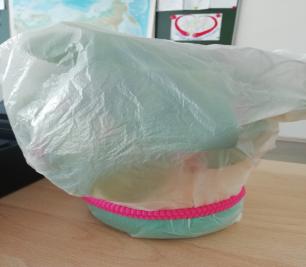 График изменения  относительной влажности воздуха
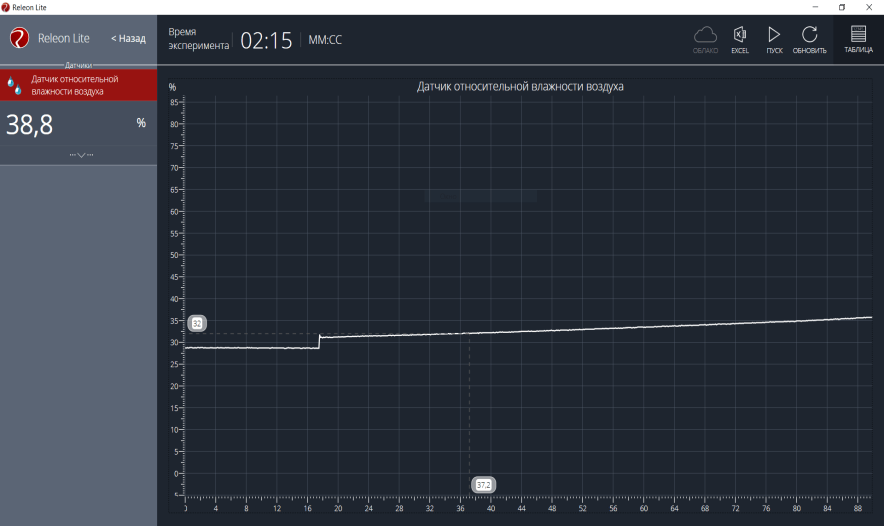 Фото диаграммы
Цифровые лаборатории  на уроках биологии:
получают  данные, недоступные в традиционных учебных экспериментах;
 производят удобную обработку результатов эксперимента;
 осуществляют автоматизированный сбор и обработку данных;
 экономят время и силы учащихся и позволяют сосредоточить внимание на сути исследования;
повышают  уровень знаний по  биологии за счет активной деятельности учащихся в ходе экспериментальной  и исследовательской работы;
раскрывают творческий потенциал учащихся.
Исследование свойств минеральной воды
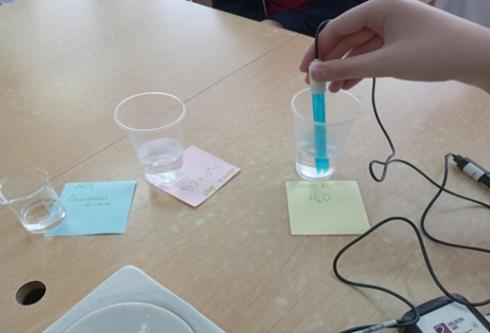 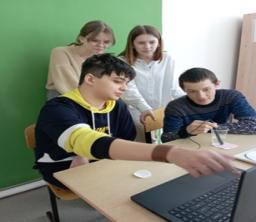 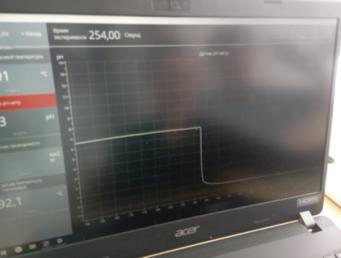 Кислотность напитков
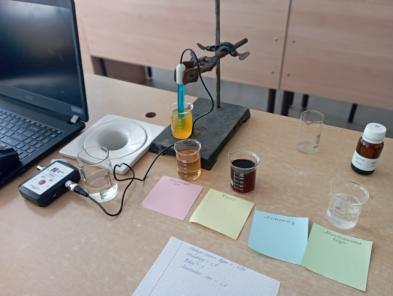 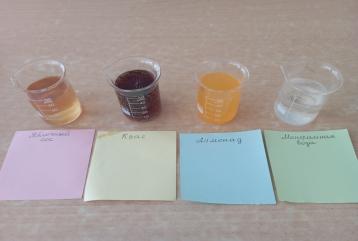 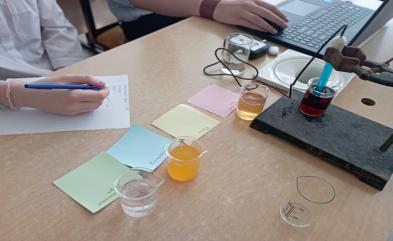 Индивидуальные проекты
Физико-химический анализ воды Центрального пруда в посёлке Ленинский
Исследование химического состава чая
Энергосберегающие лампы: за и против
Умный светильник
Майонез: вред или польза
Влияние освещённости на рост и развитие растений
Взаимосвязь различных систем организма  человека
Влияние экологических факторов на рост растения